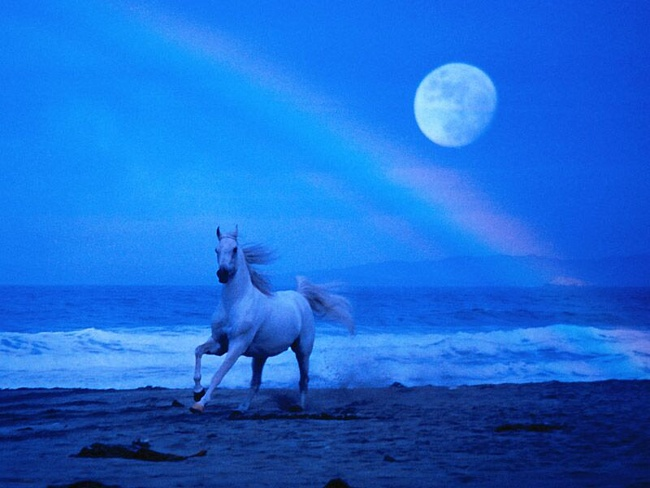 Произведения о животных
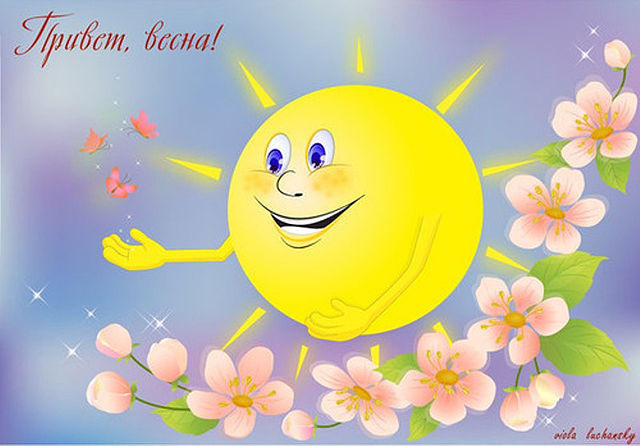 Л. Толстой «Солнце и ветер»
В. Бианки «Синичкин календарь»
Э Мошковская «Лед тронулся»
И. Соколов-Микитов «Русский лес»
Русская народная песенка «Берёзонька»
С. Маршак «Апрель»
М. Пришвин «Лесная капель»
Произведения  о животных
Стихотворения
Сказки
Рассказы
?
?
?
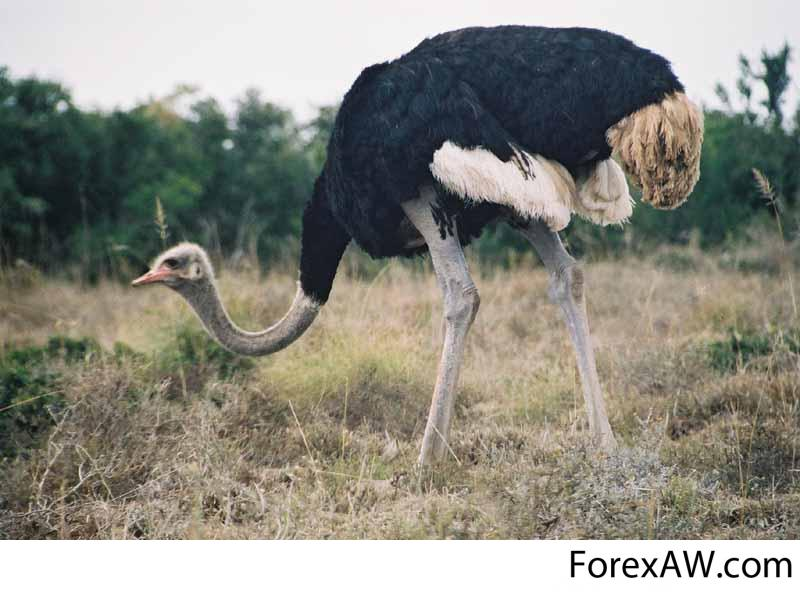 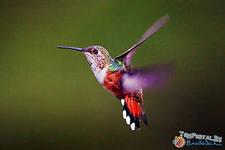 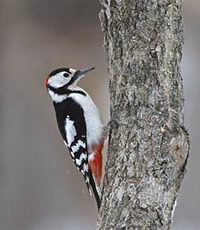 С. Михалков «Аисты и лягушки»
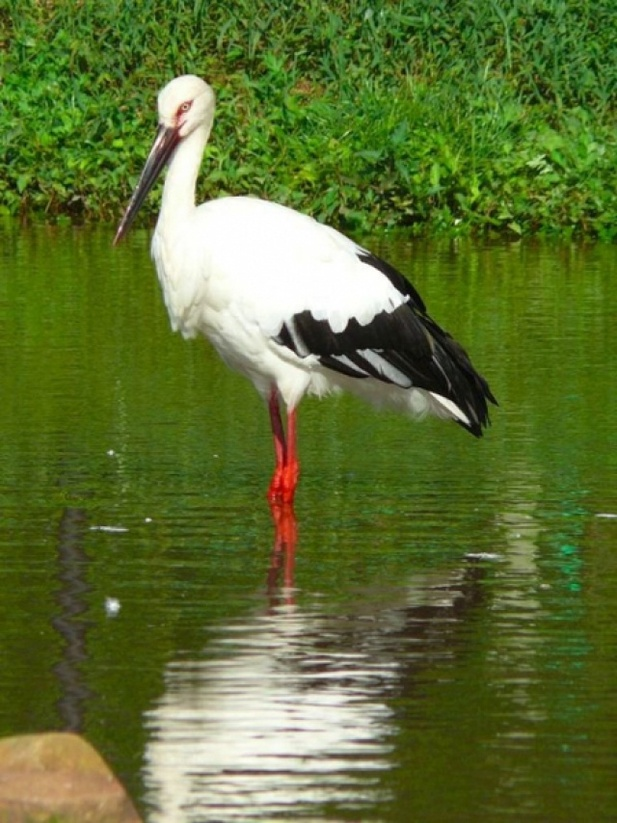 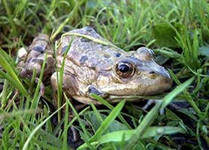